Смолінський заклад дошкільної освіти «Ромашка»
Розвиток творчості дітей засобами музики
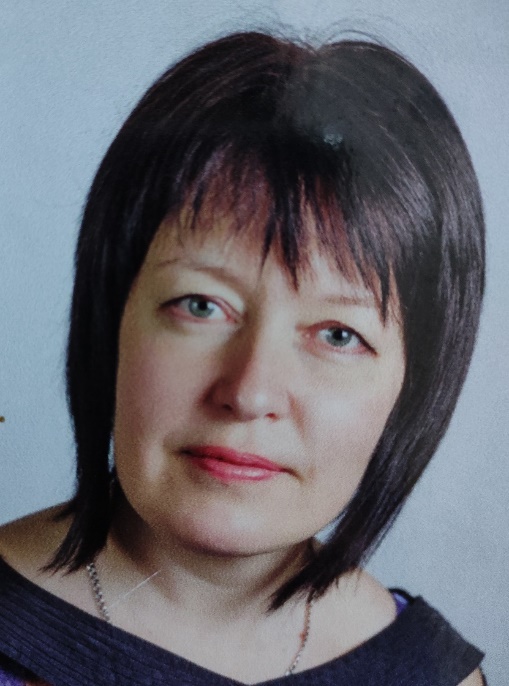 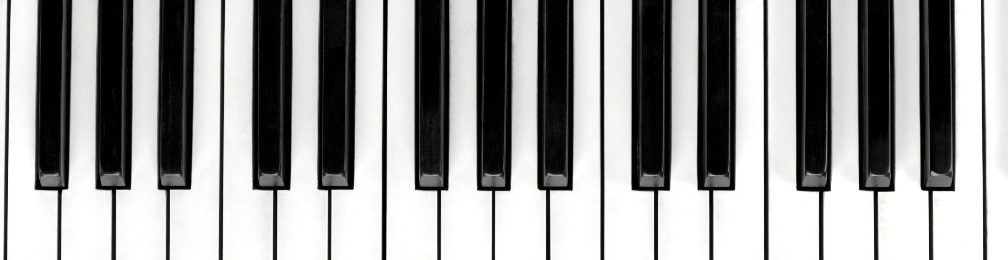 Творчий звіт музичного керівника Олени Шталько
Музичне виховання–це не виховання музиканта, а, перш за все, виховання людини.
В.А. Сухомлинський
Розвиток творчості у видах музичної діяльності:
спів
ритміка
гра на дитячих музичних   інструментах
слухання музики
музичні ігри
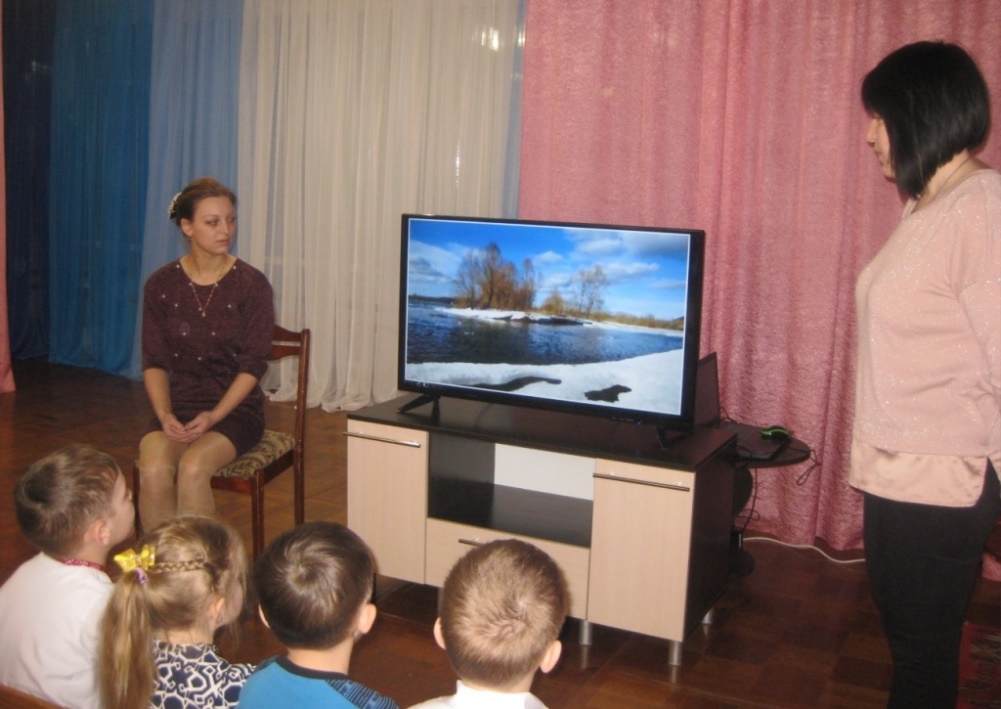 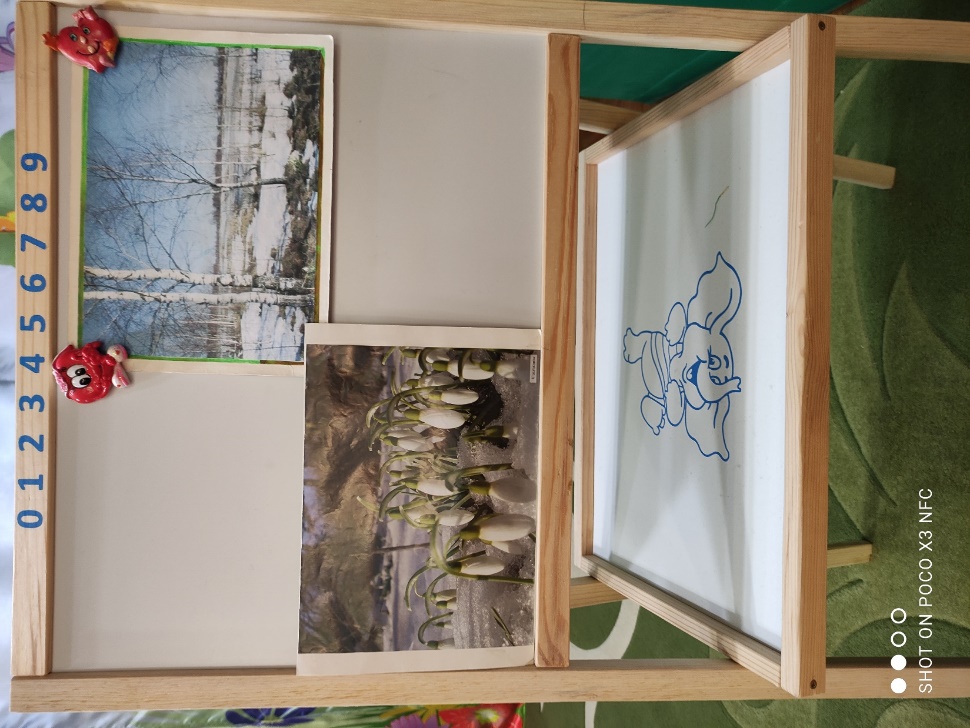 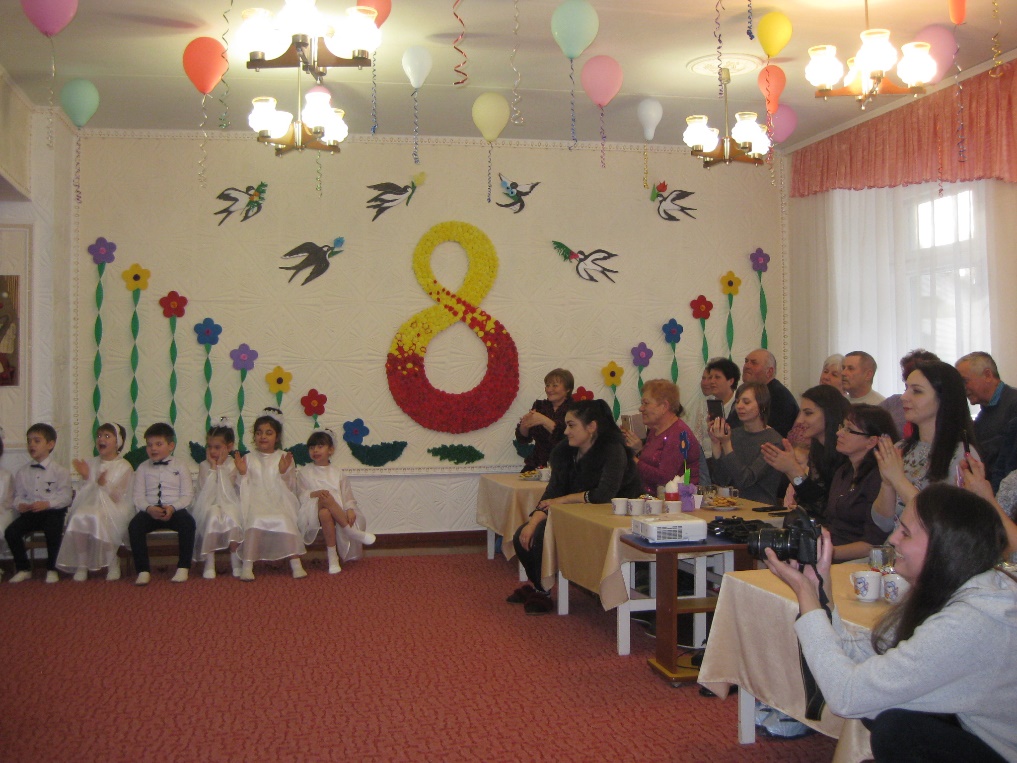 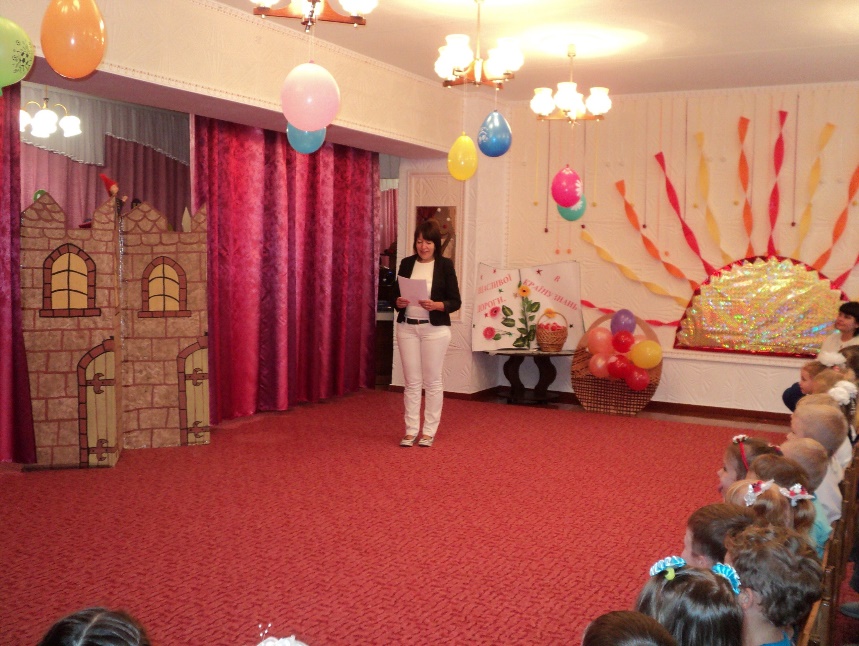 Музично-дидактичні ігри
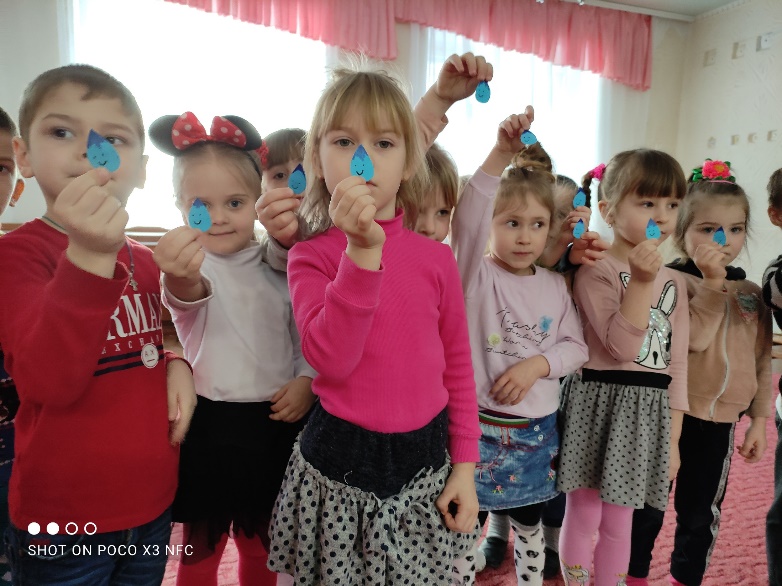 «Хмарка та краплинки»
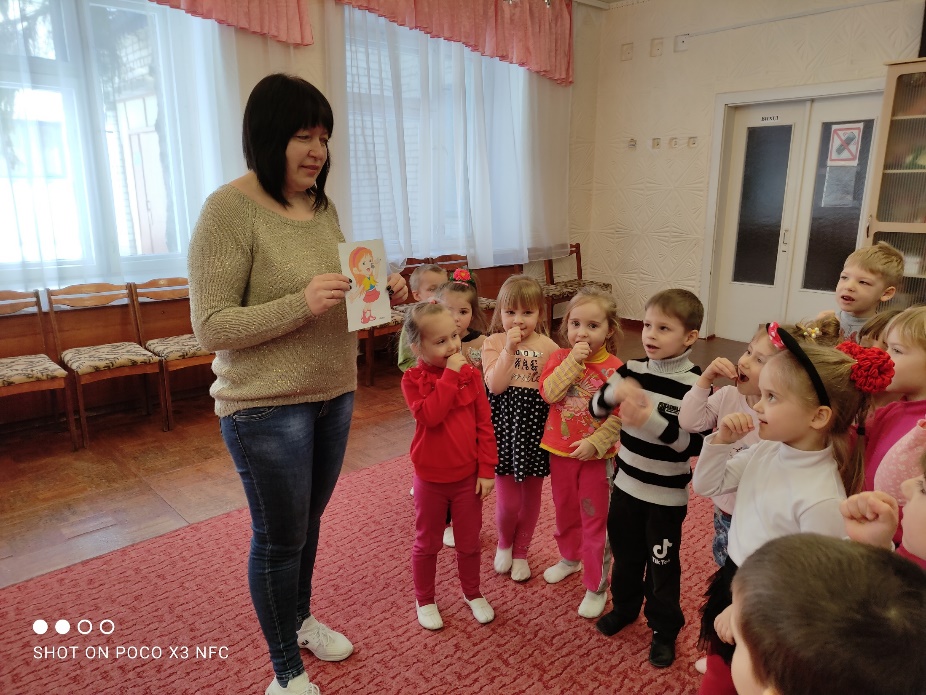 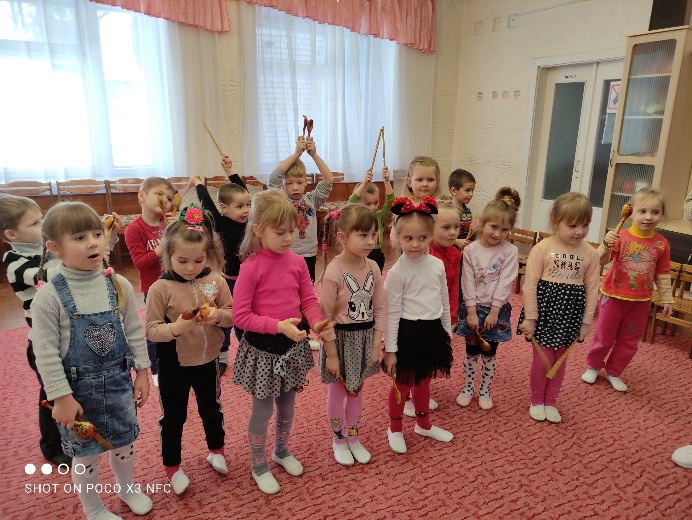 «Що роблять діти?»
«На чому я граю?»
Музично-дидактичні ігри
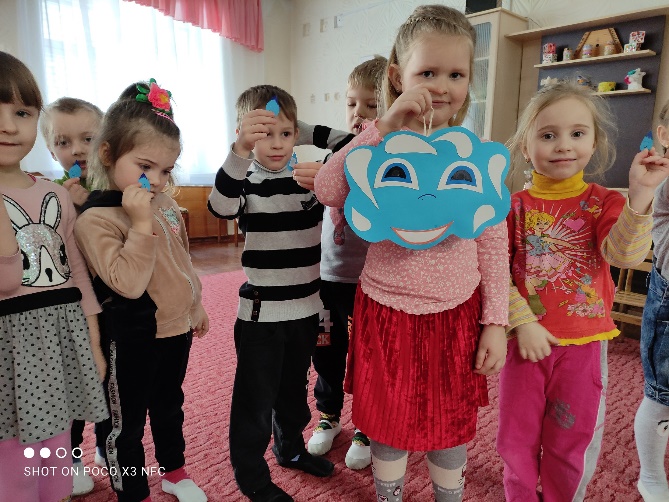 «Сонечко і дощик»
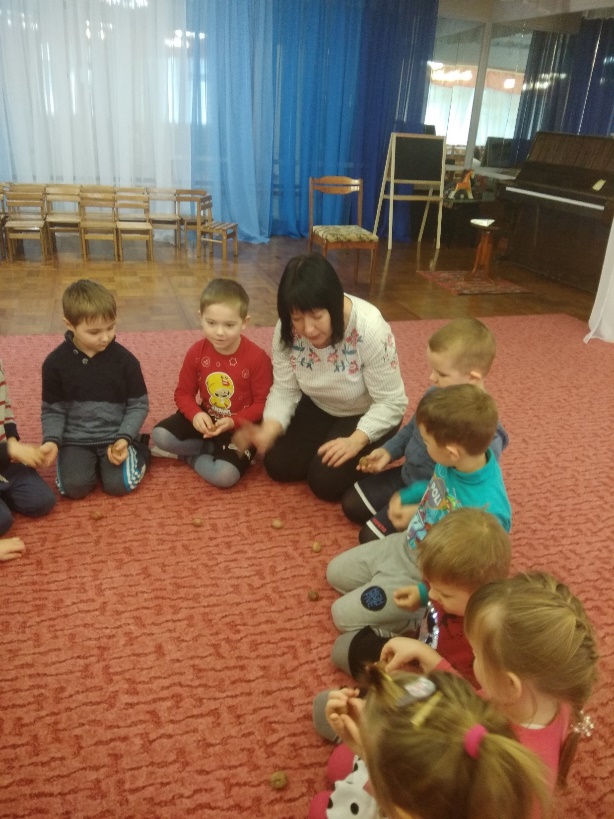 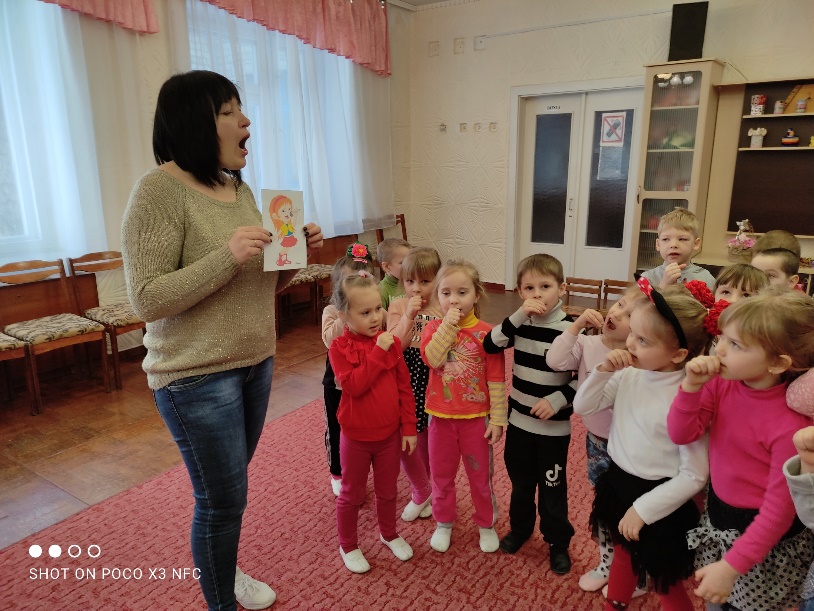 «Передай горішок»
«Що роблять діти?»
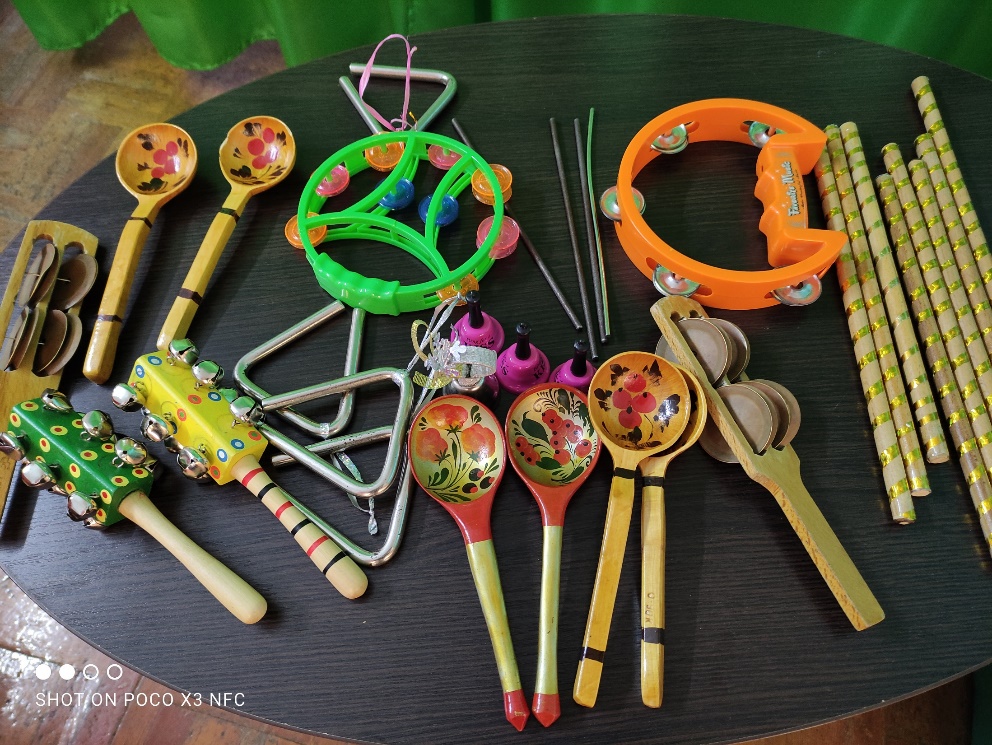 Застосування дитячих музичних інструментів
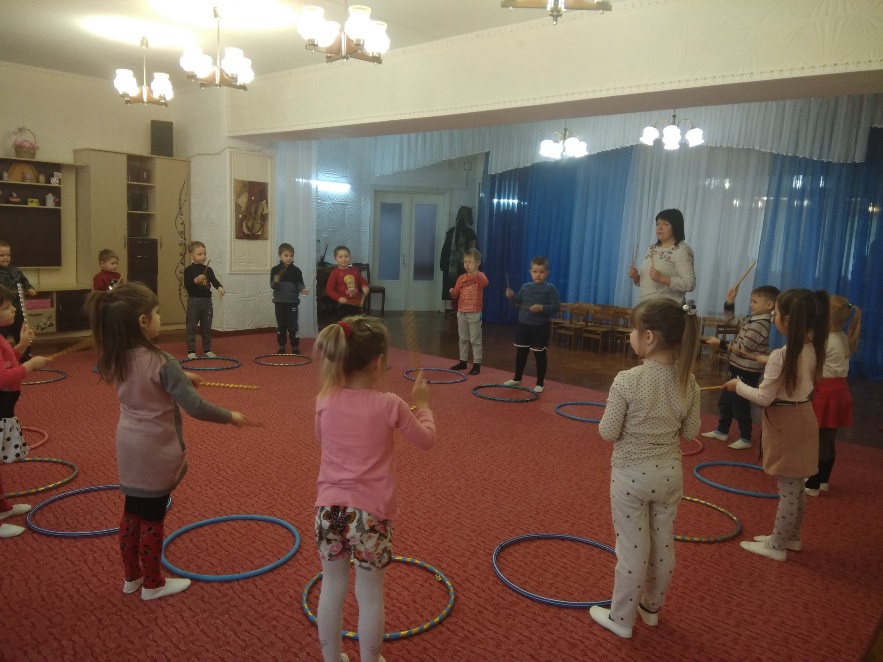 Впровадження системи 
Карла Орфа
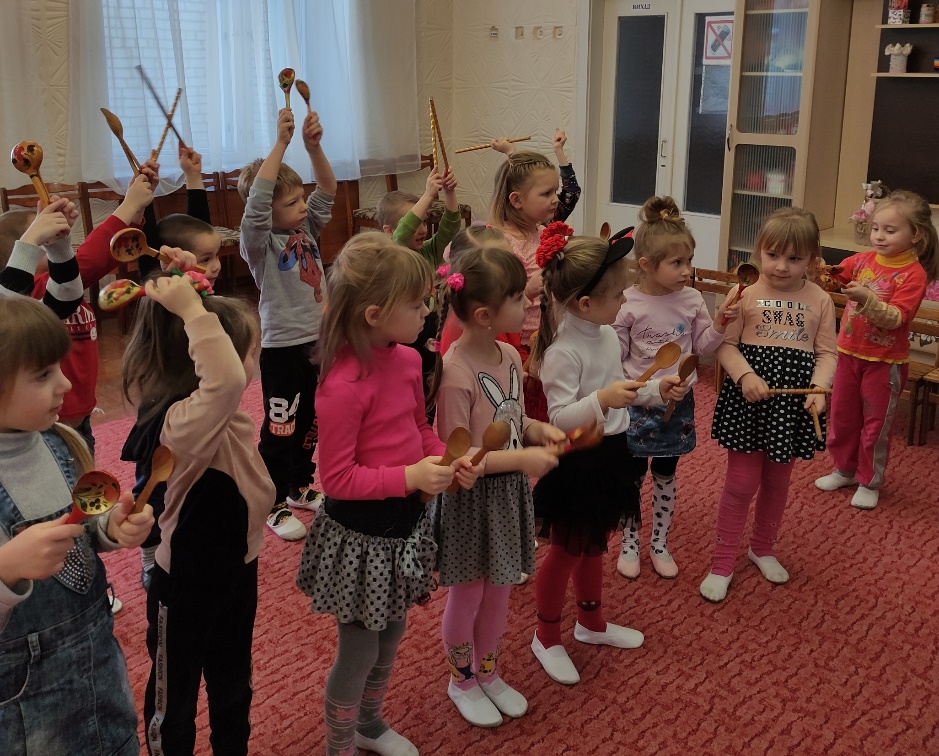 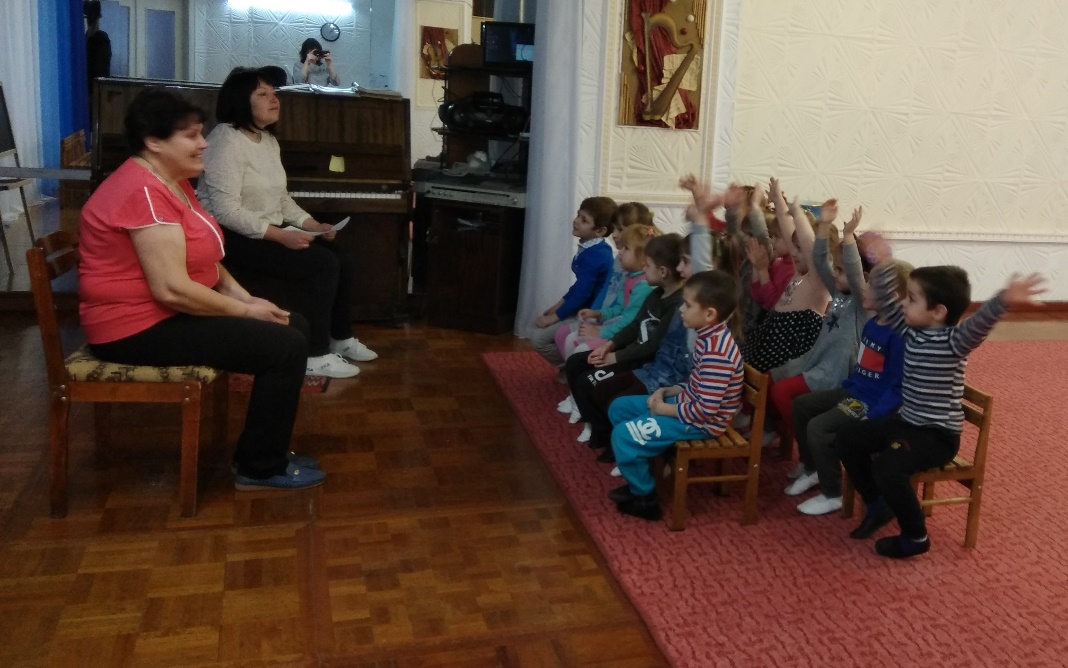 Впровадження системи 
Карла Орфа
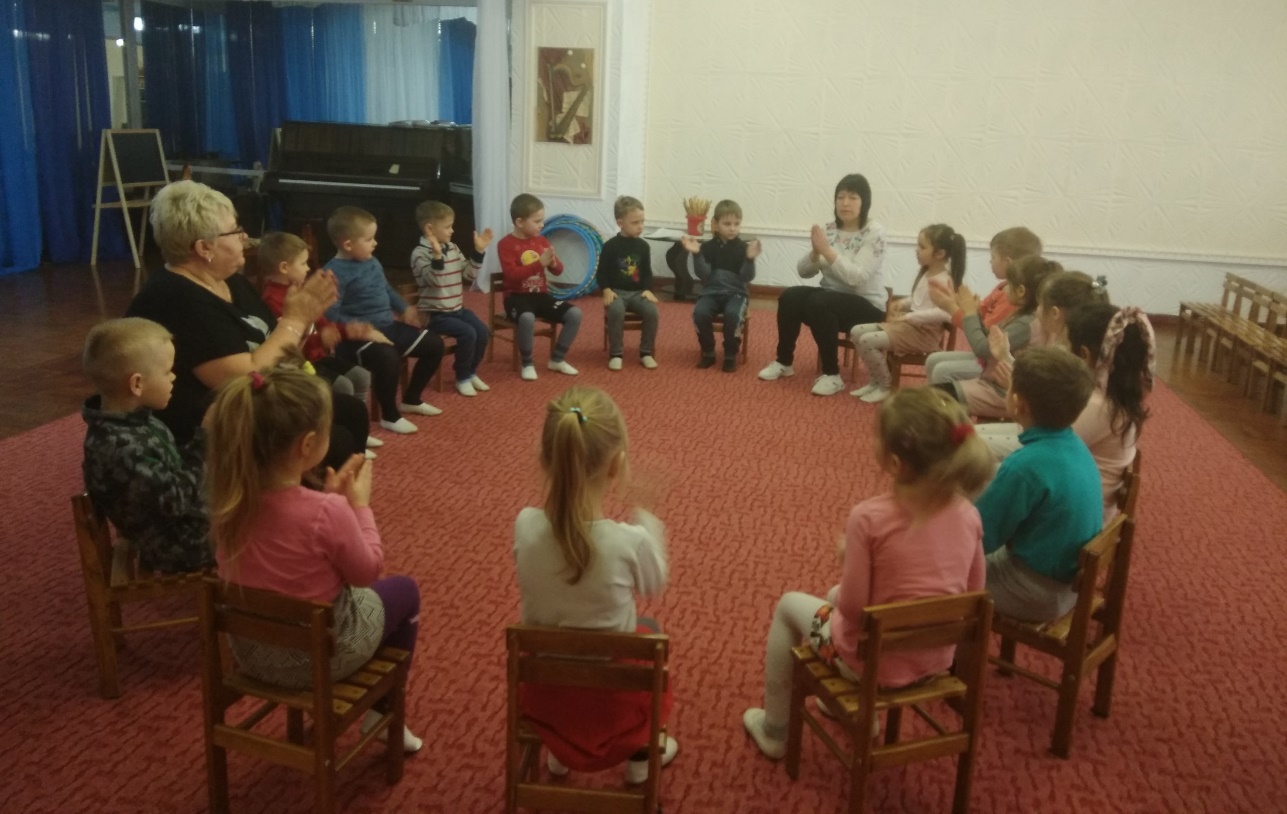 Логоритмічні заняття
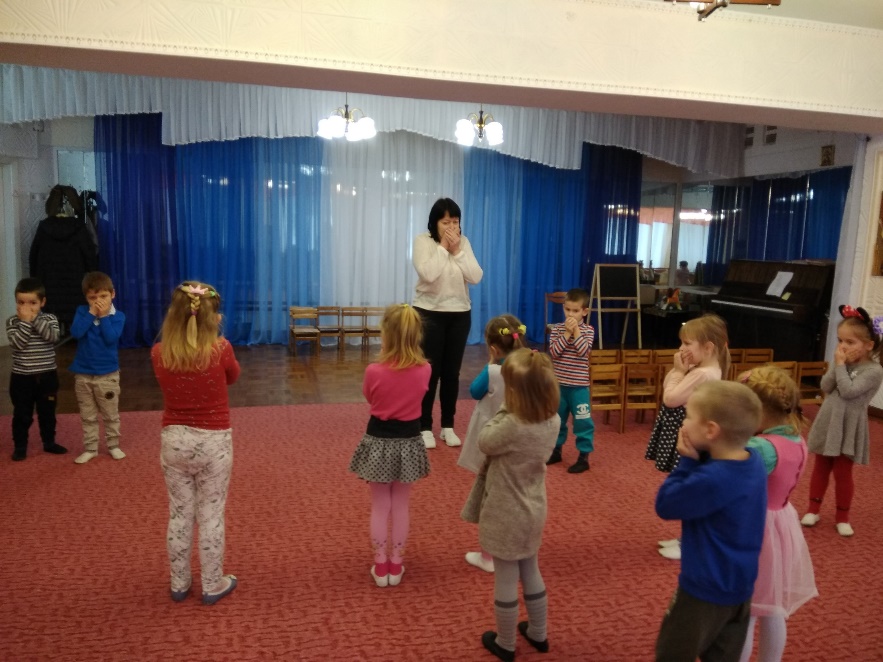 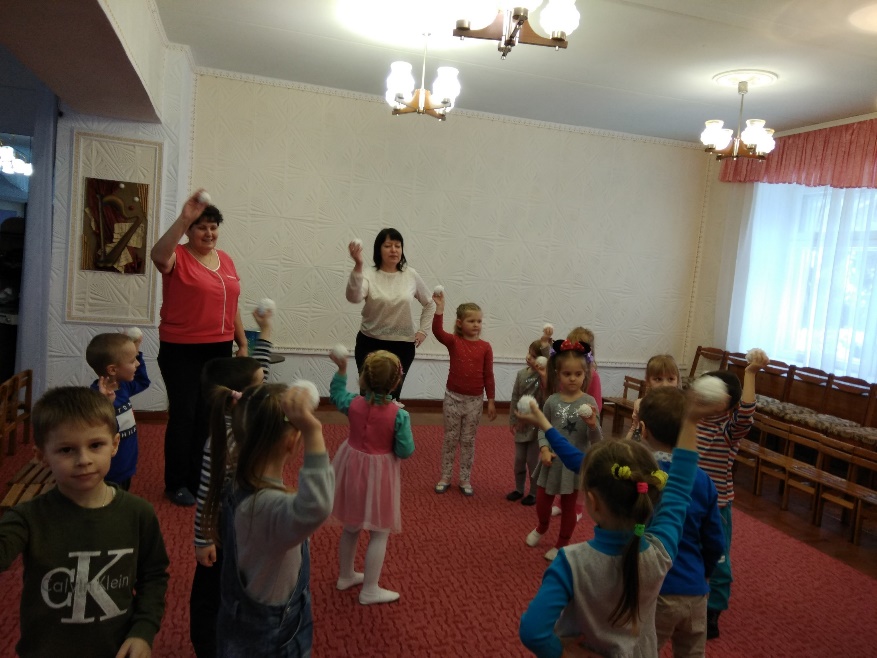 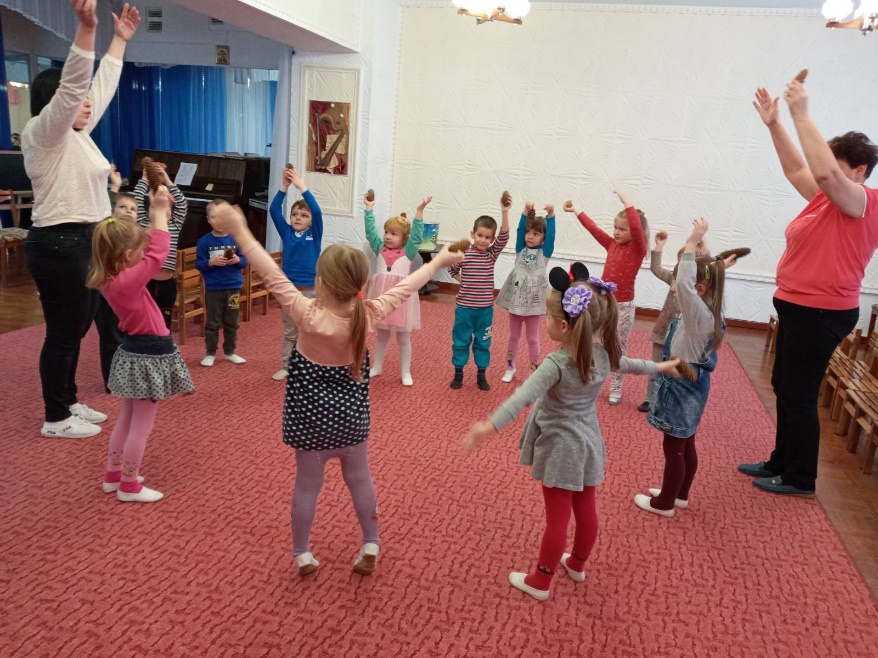 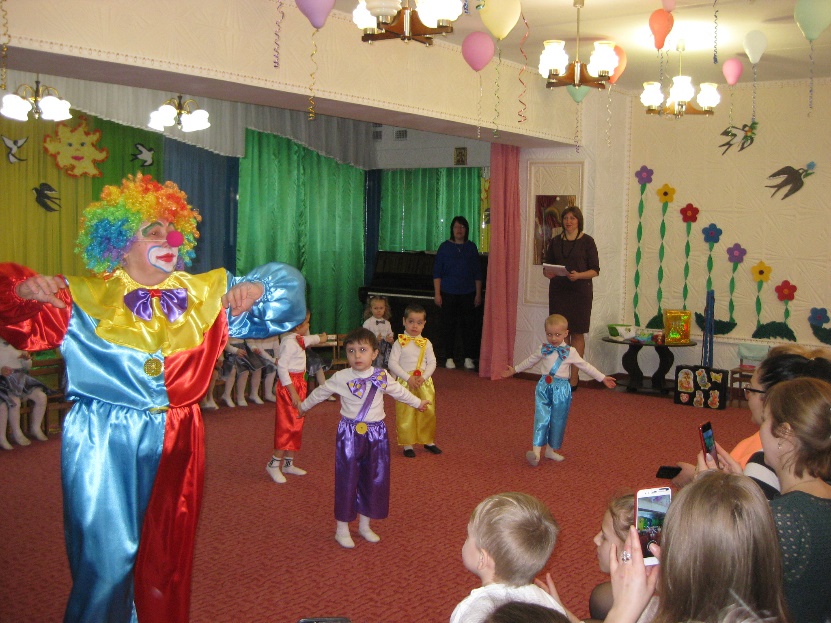 8 березня
8 березня
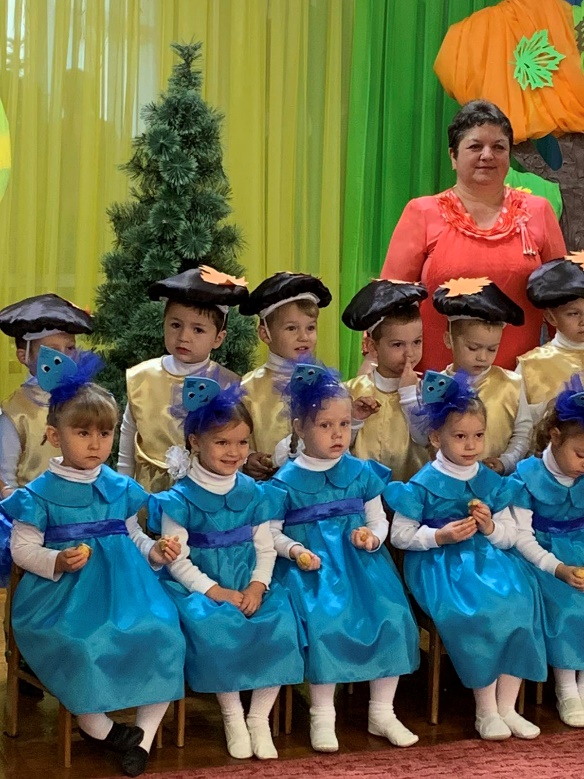 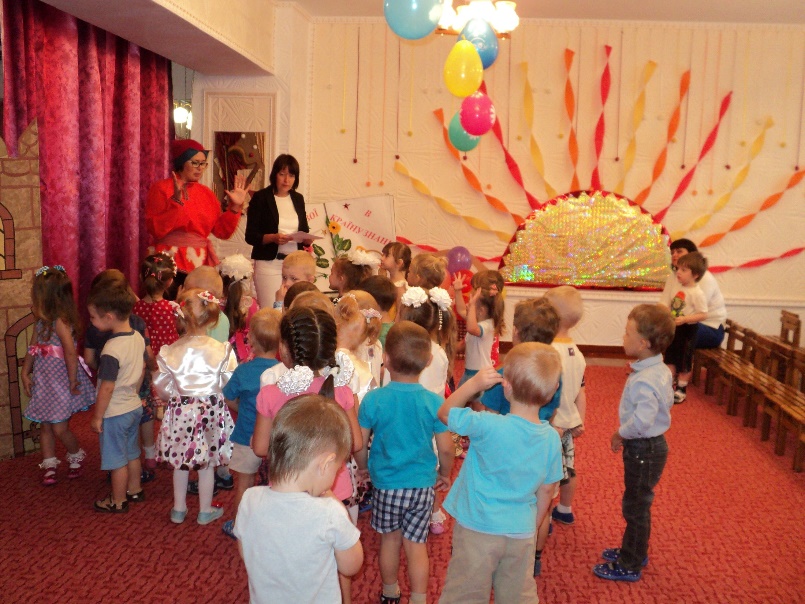 День знань
Свято осені
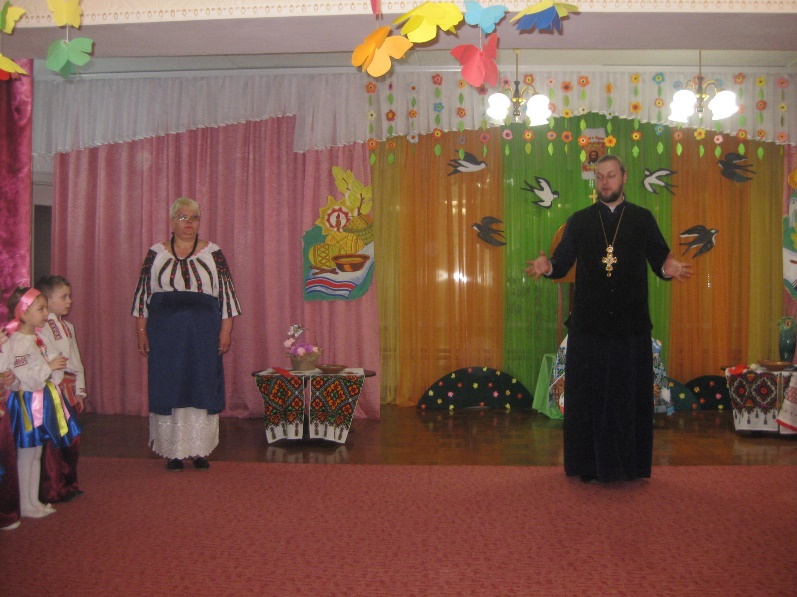 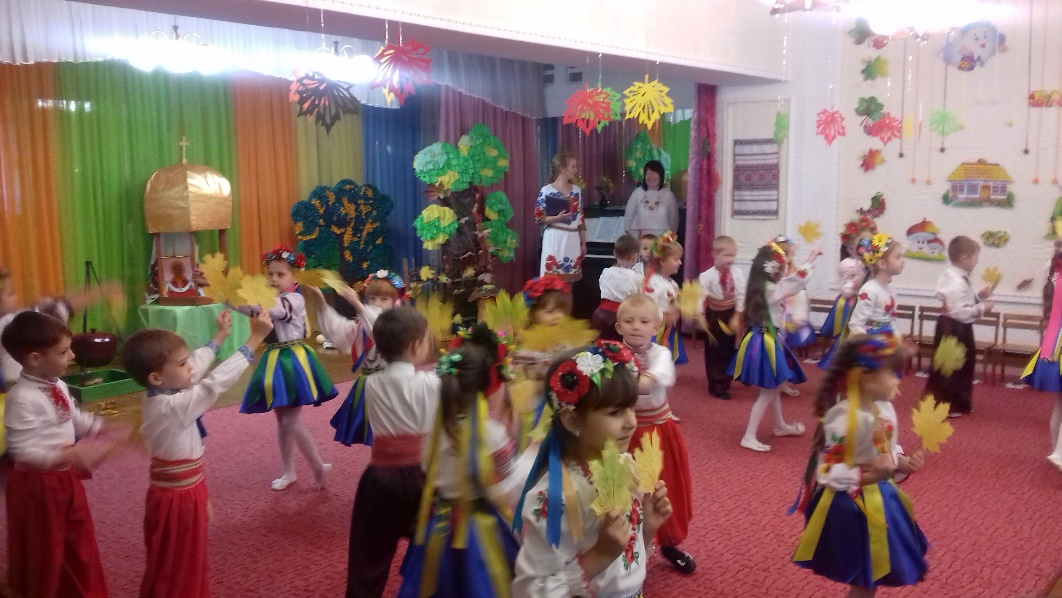 Великдень
Свято Покрови
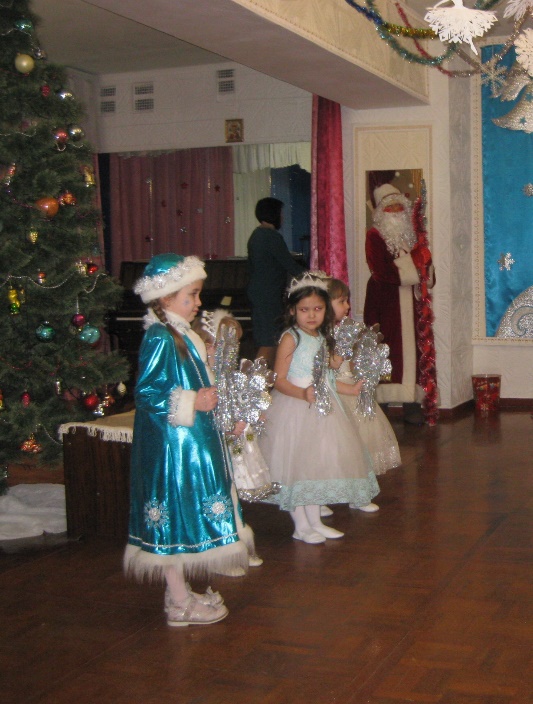 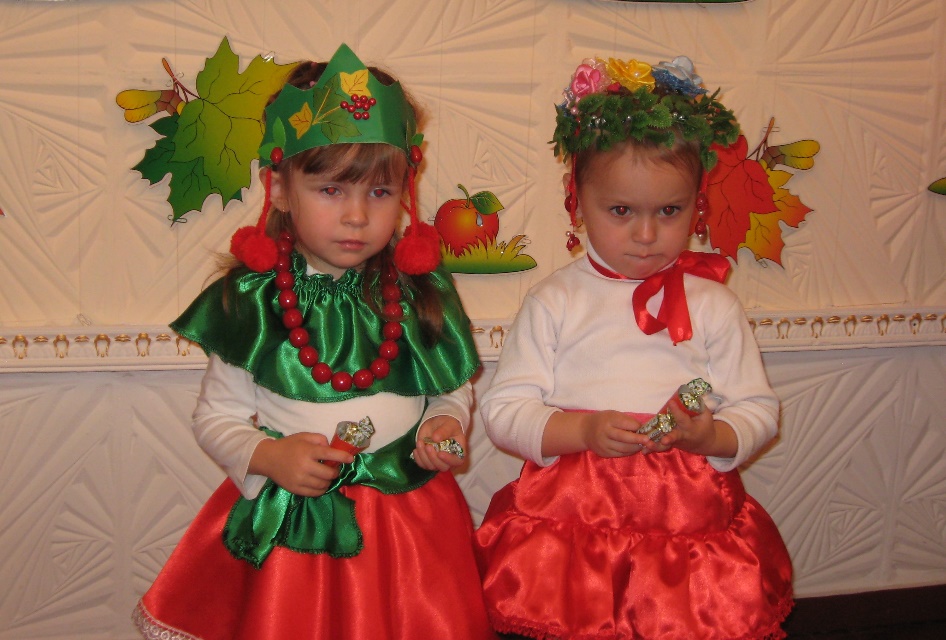 Свято осені
Новий рік
Музичні розваги
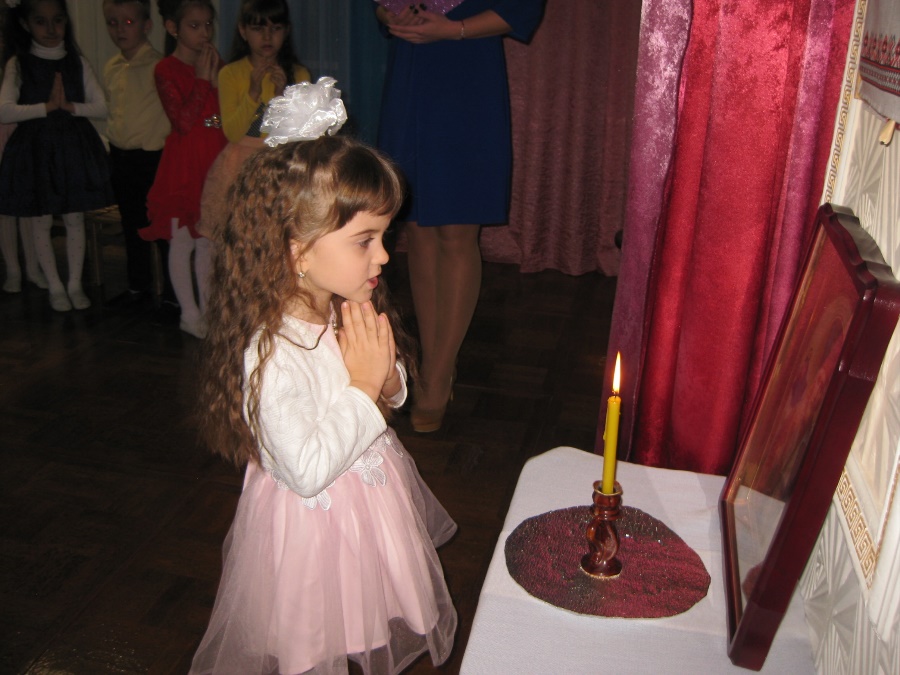 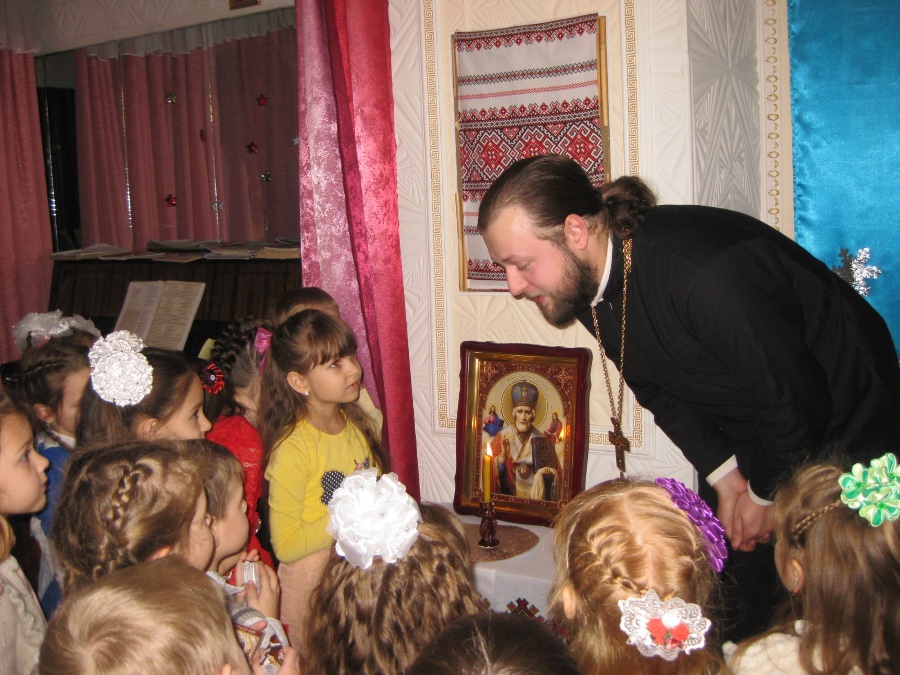 Св.Миколай, до нас в гості завітай
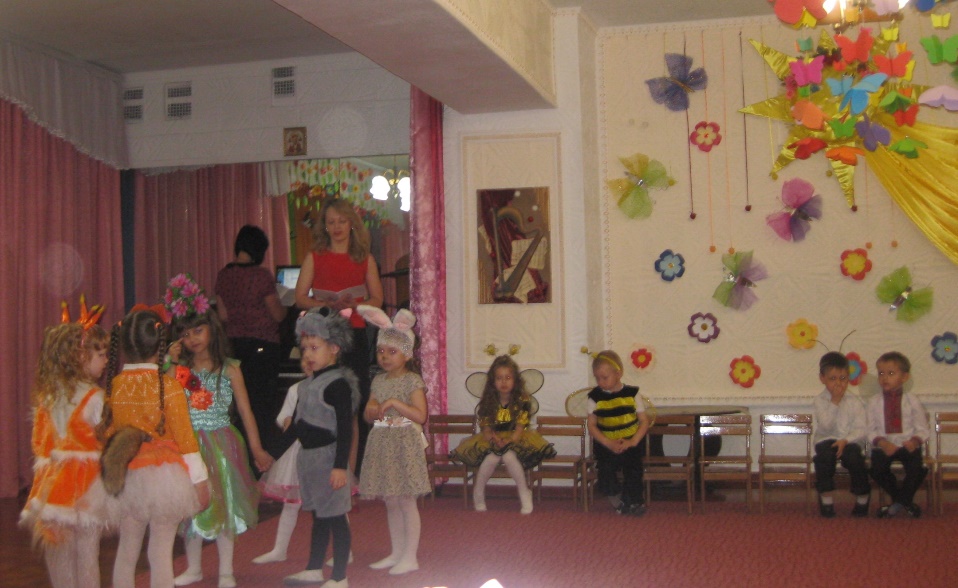 Весняна розвага
Лялькові вистави
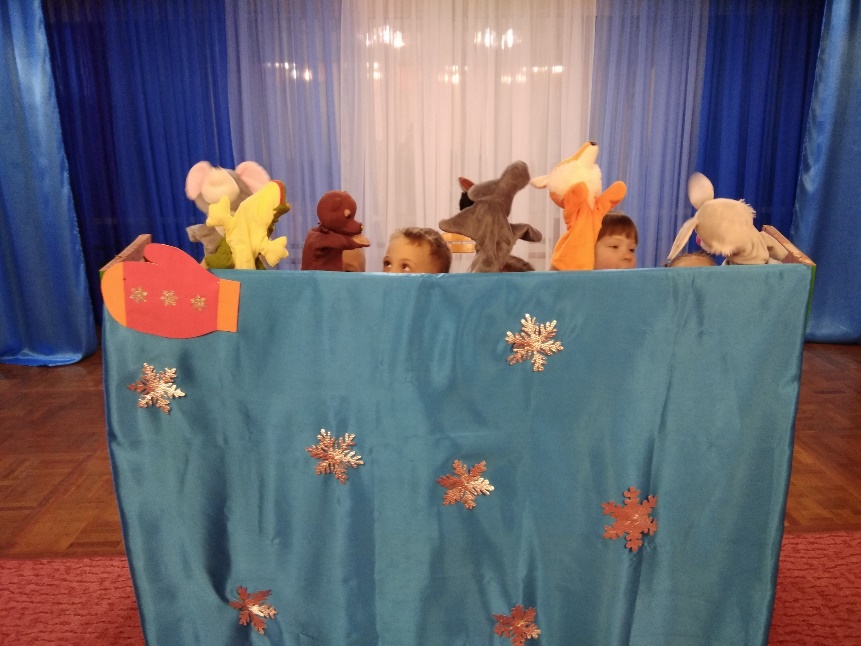 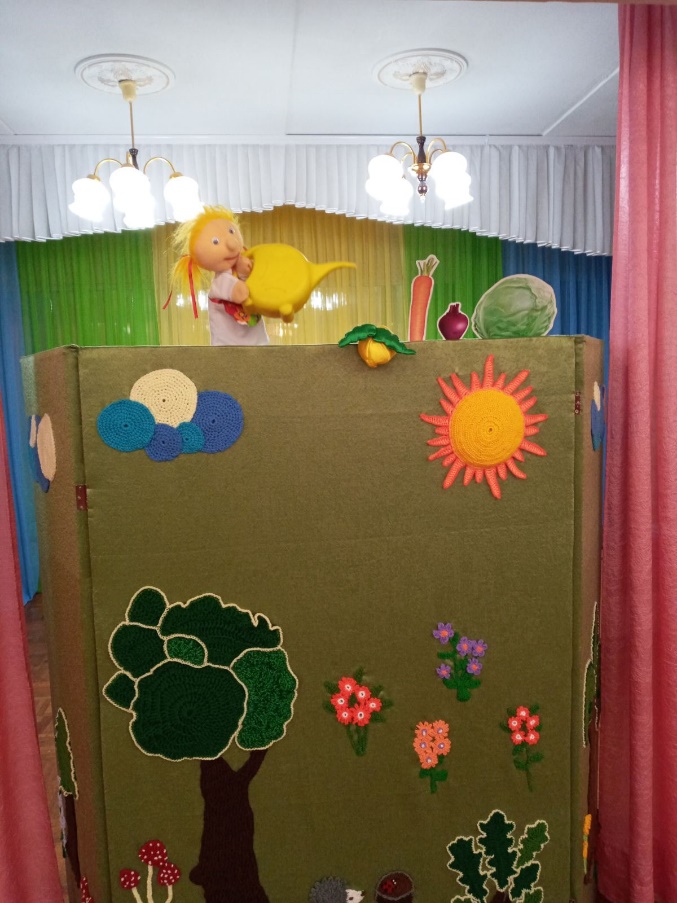 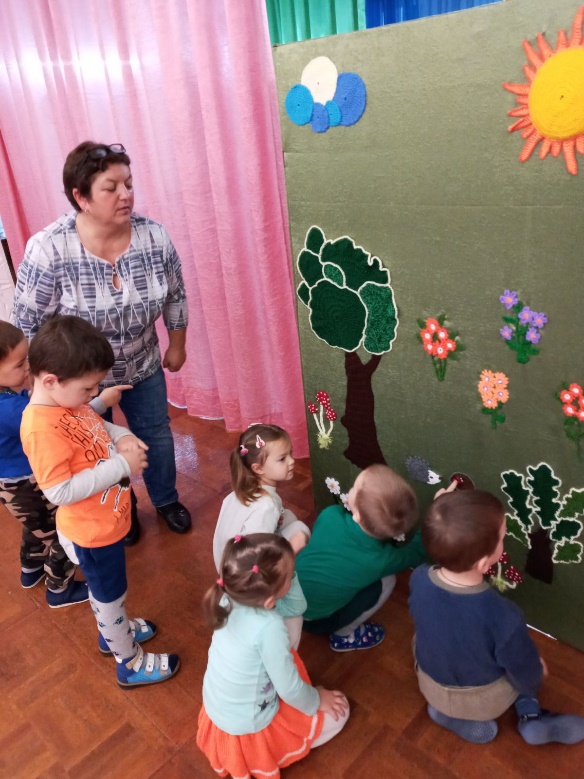 «РУКАВИЧКА»
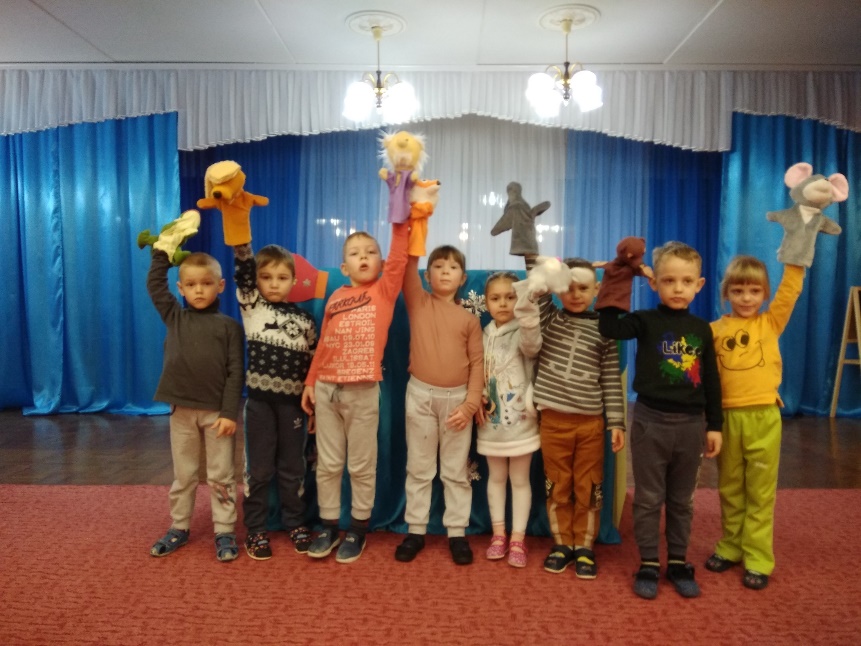 «ПИХ»
Весняна розвага
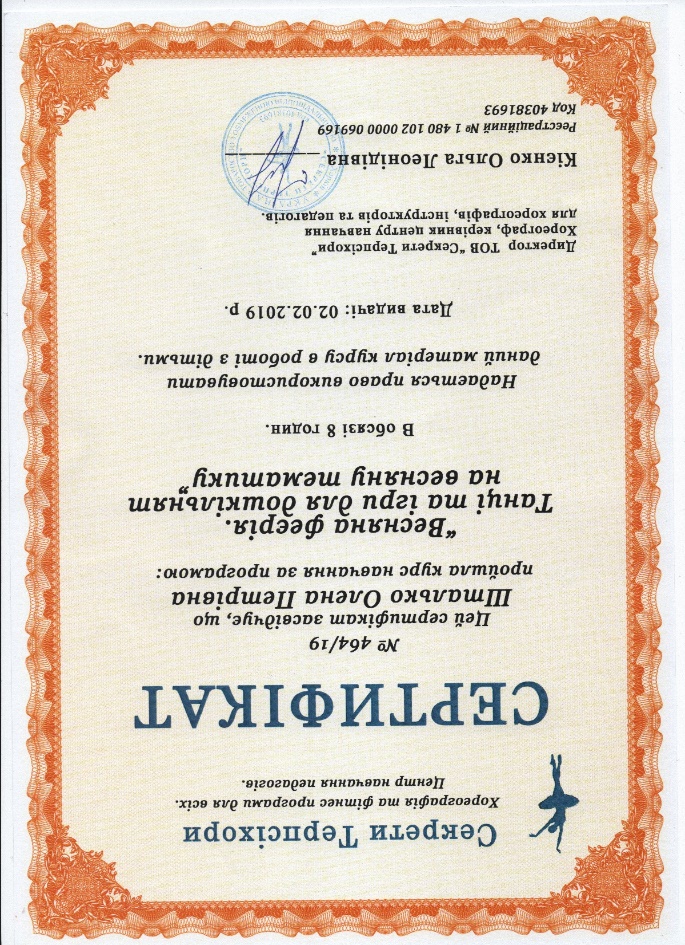 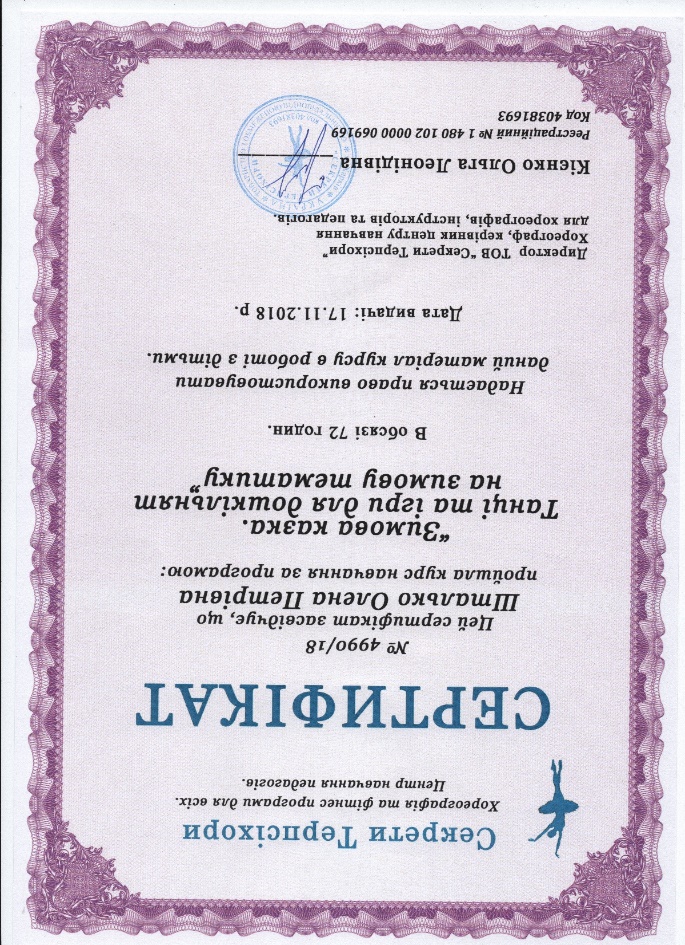 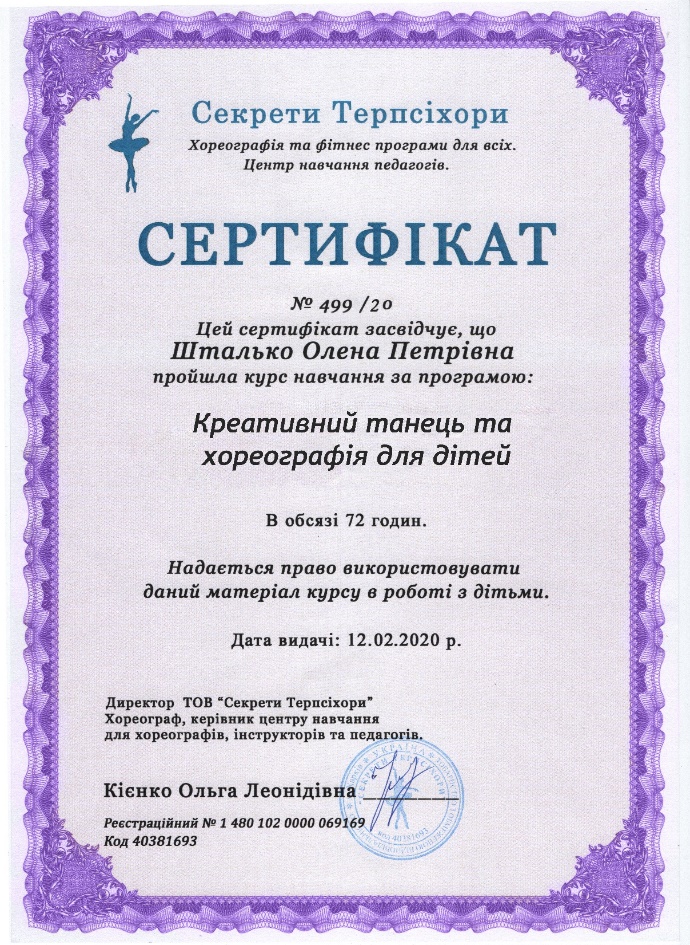 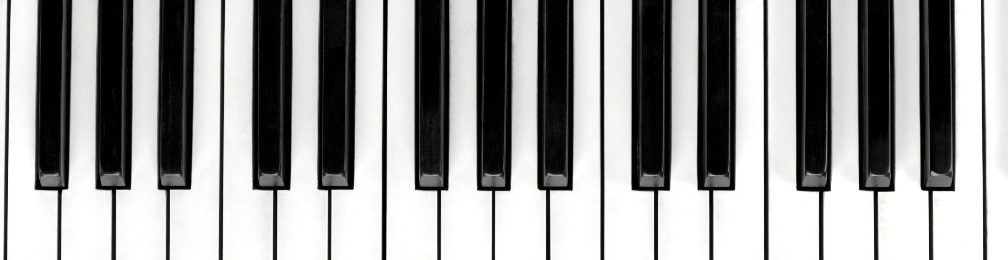 Методична робота
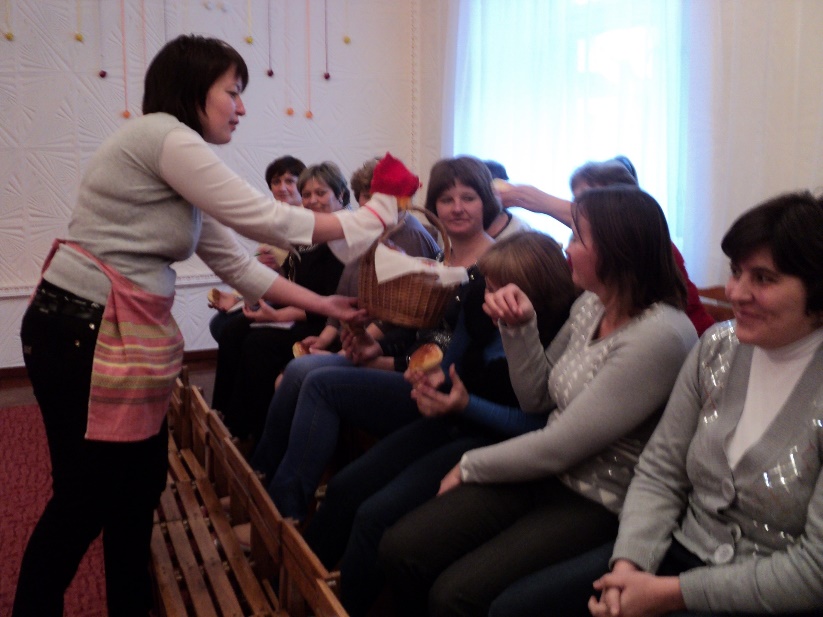 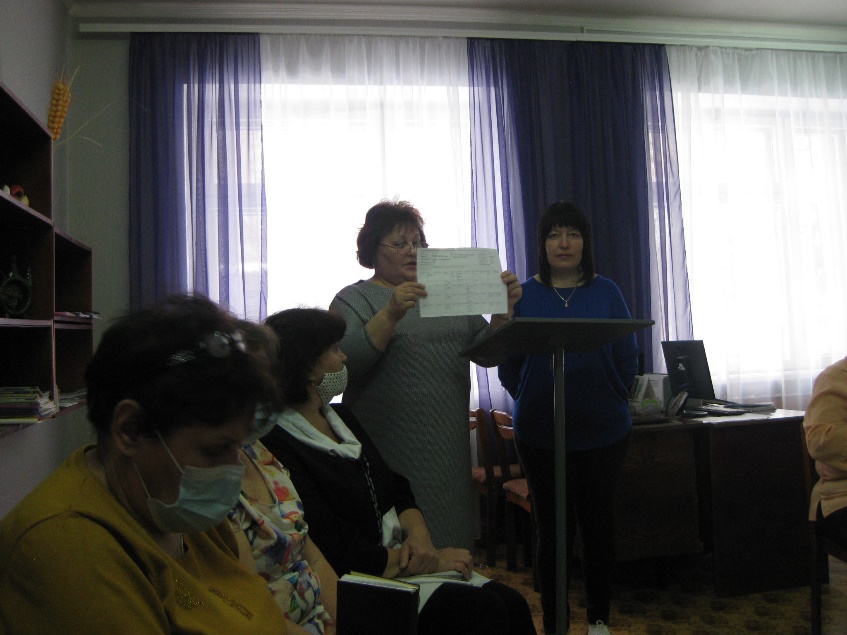 Застосування музики під час рухової діяльності
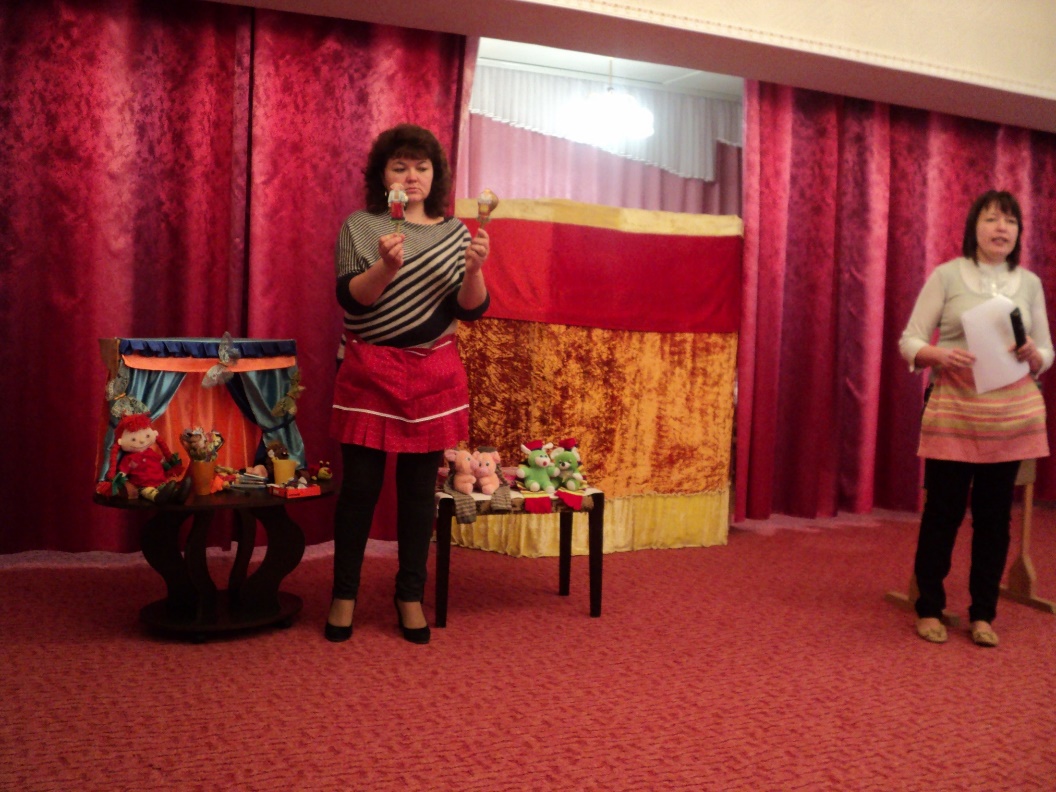 Види театру
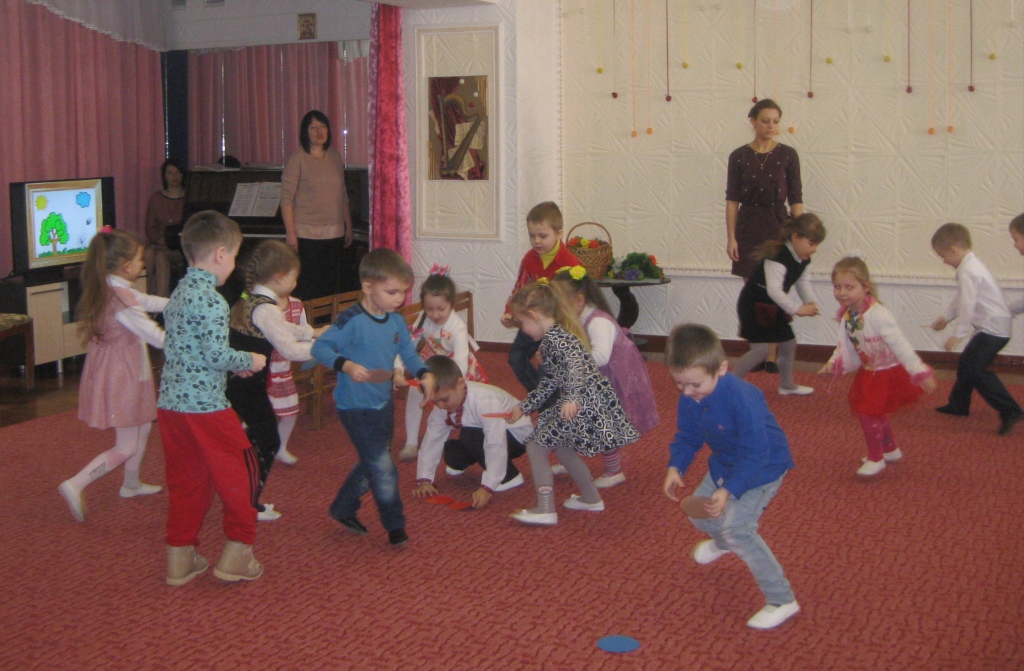 Використання ІКТ на музичному занятті
«Квіточки для мами»
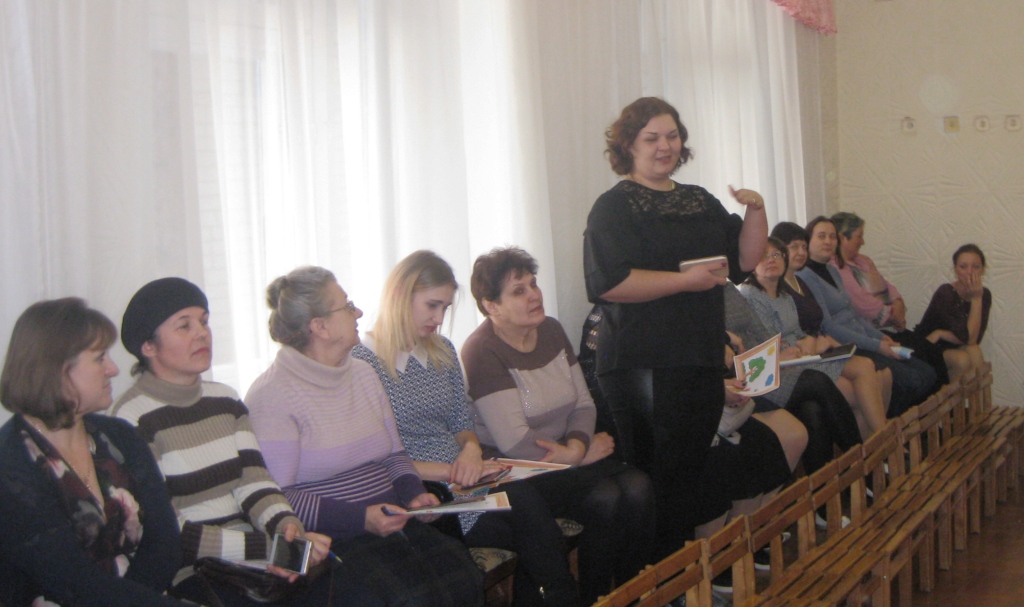 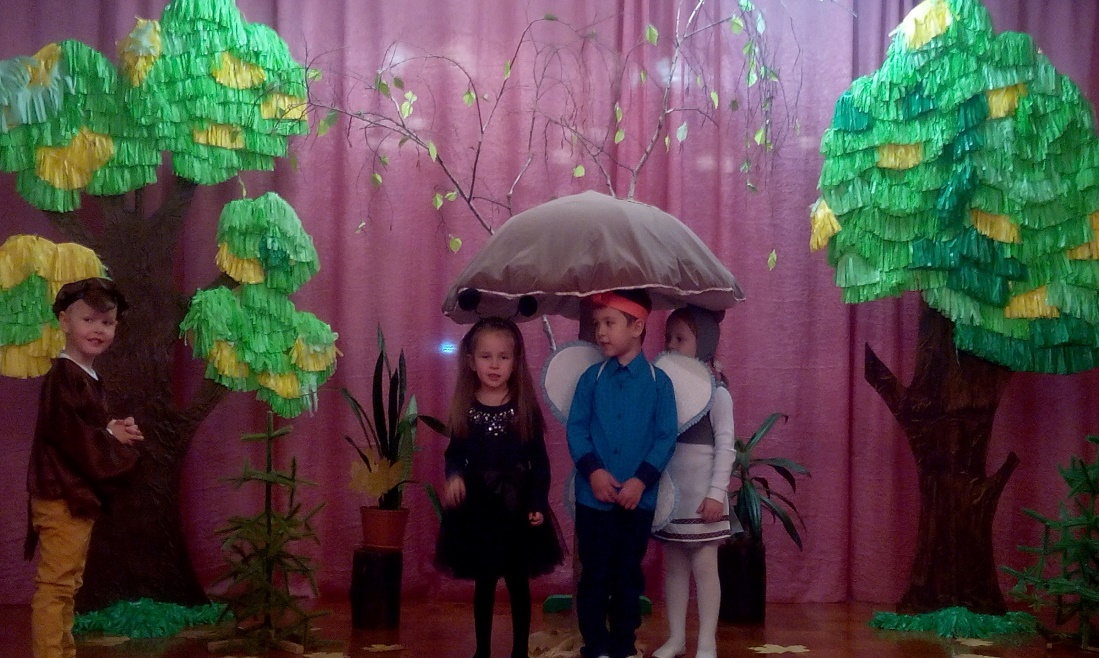 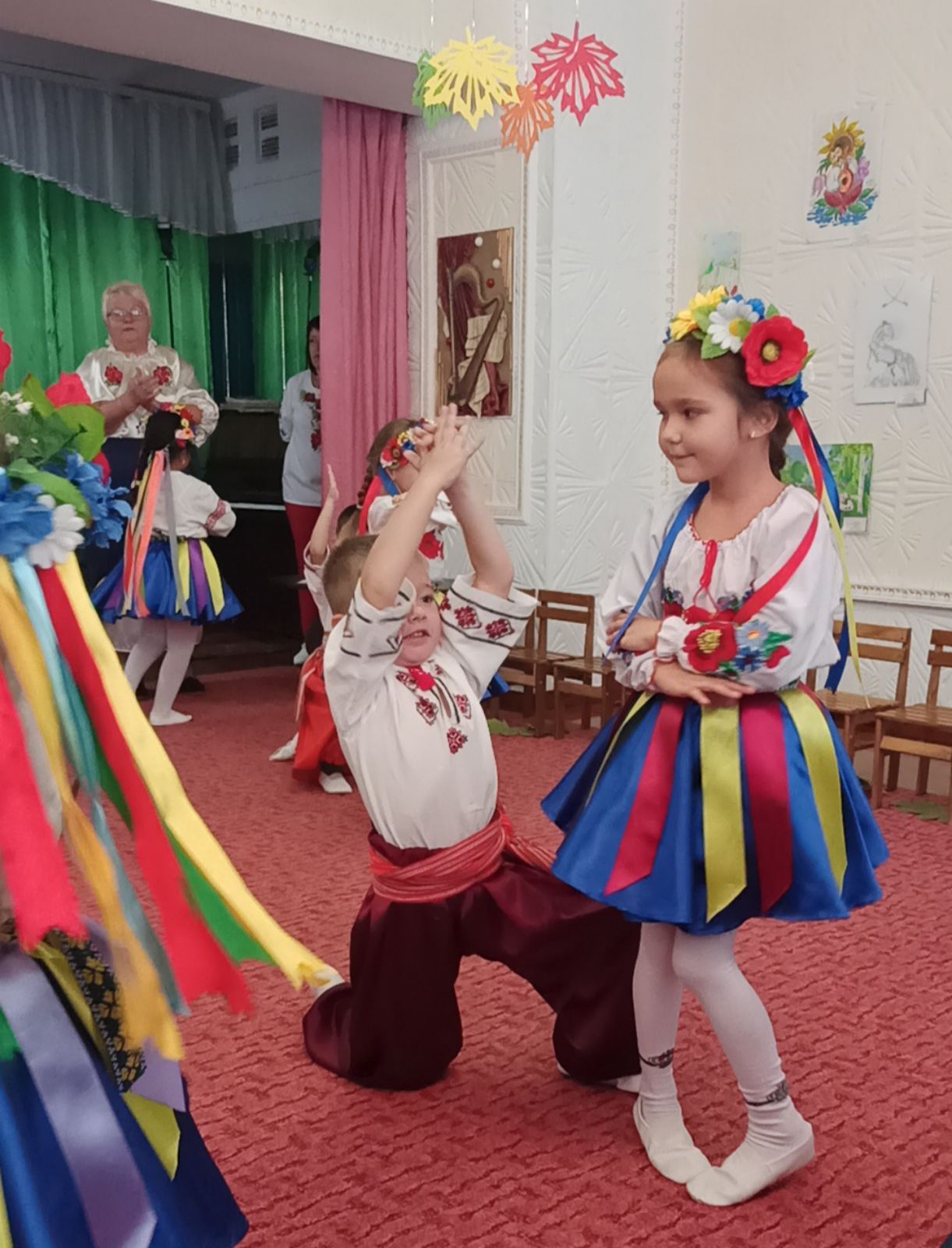 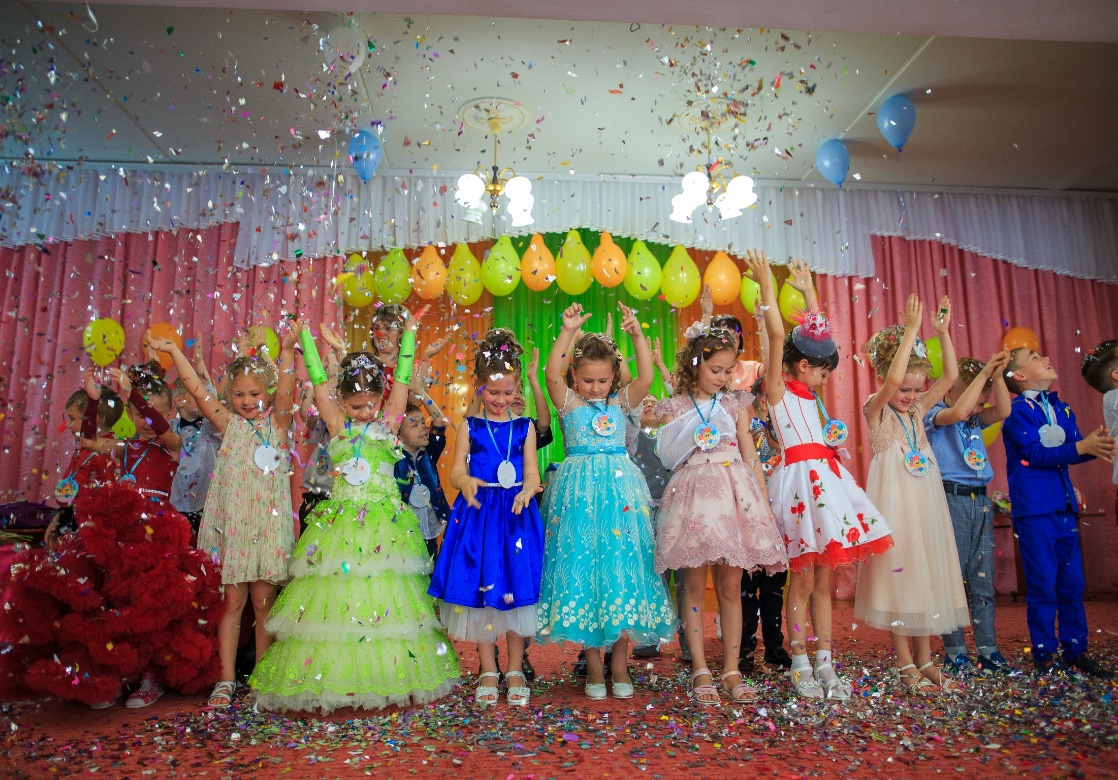 Дякую за увагу
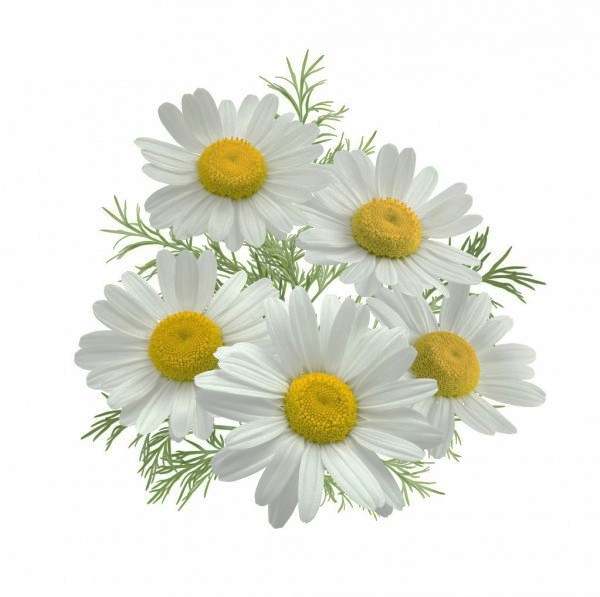 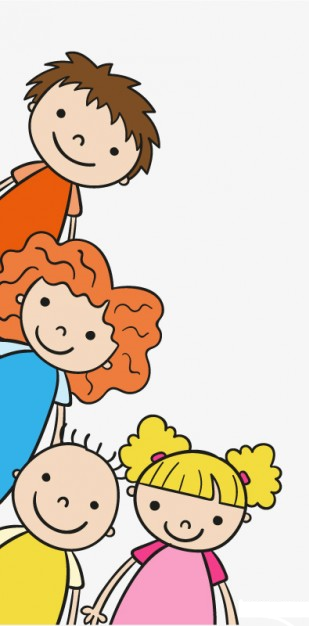 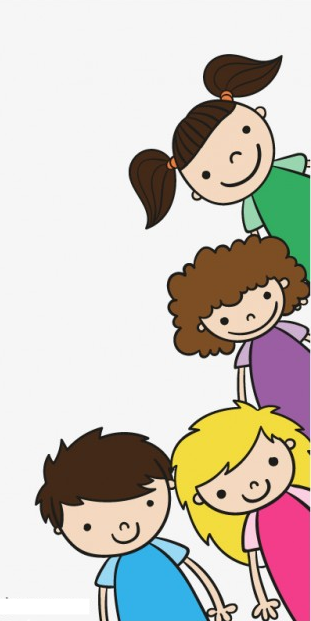